Evaluation of Advanced Driver Assistance Systems: Data and Planning Implications
Krishnan Viswanathan, CDM Smith
Roberto Miquel, CDM Smith
Chris Edmonston, Florida DOT
Ed Hutchinson, Florida DOT
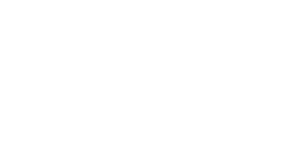 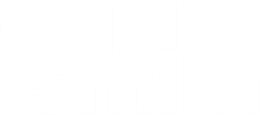 Agenda
Purpose 
Study Design 
Technology
User Interface
Data Processing
Results
Performance Measures
Summary and Next Steps
purpose
Study Level 0 Automation
Evaluate impacts of Advanced Driver Assistance System (ADAS)
Measure changes in driver behavior in face of driver feedback technology
Measure performance improvements as a result of feedback
Incorporate performance improvements into the Planning Process
study design
Instrument 100 vehicles in Florida DOT District 7
Vehicles from Florida DOT and local transit agencies
100 vehicles have GeoTab devices
50 vehicles have Mobileye devices
Study duration is 1 year
Installs completed in August
Data collection underway
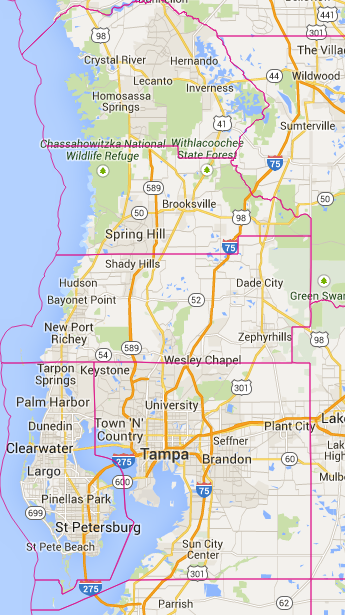 Technology - geotab
Provides vehicle diagnostics information
Real time data on vehicle exceptions and performance
Data transmitted via cellular signals
Dashboard to visualize data
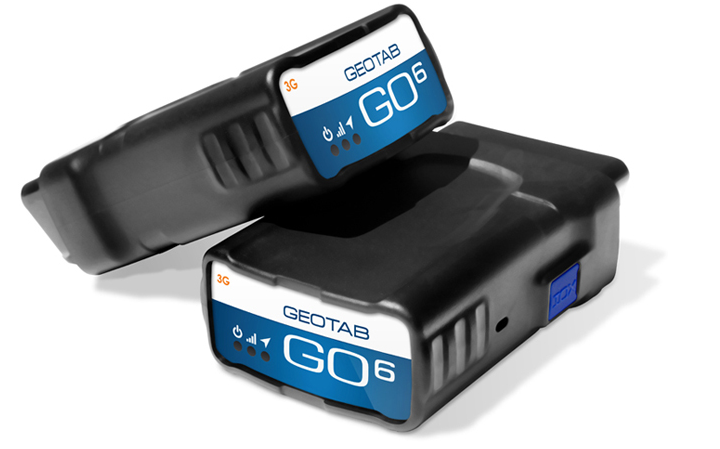 Technology - mobileye
Daylight Pedestrian Collision Warning, including Bicycle Detection
Forward Collision Warning, both in Highway and Urban areas, including Motorcycle Detection
Lane Departure Warning
Headway Monitoring and Warning
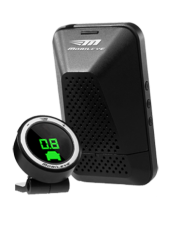 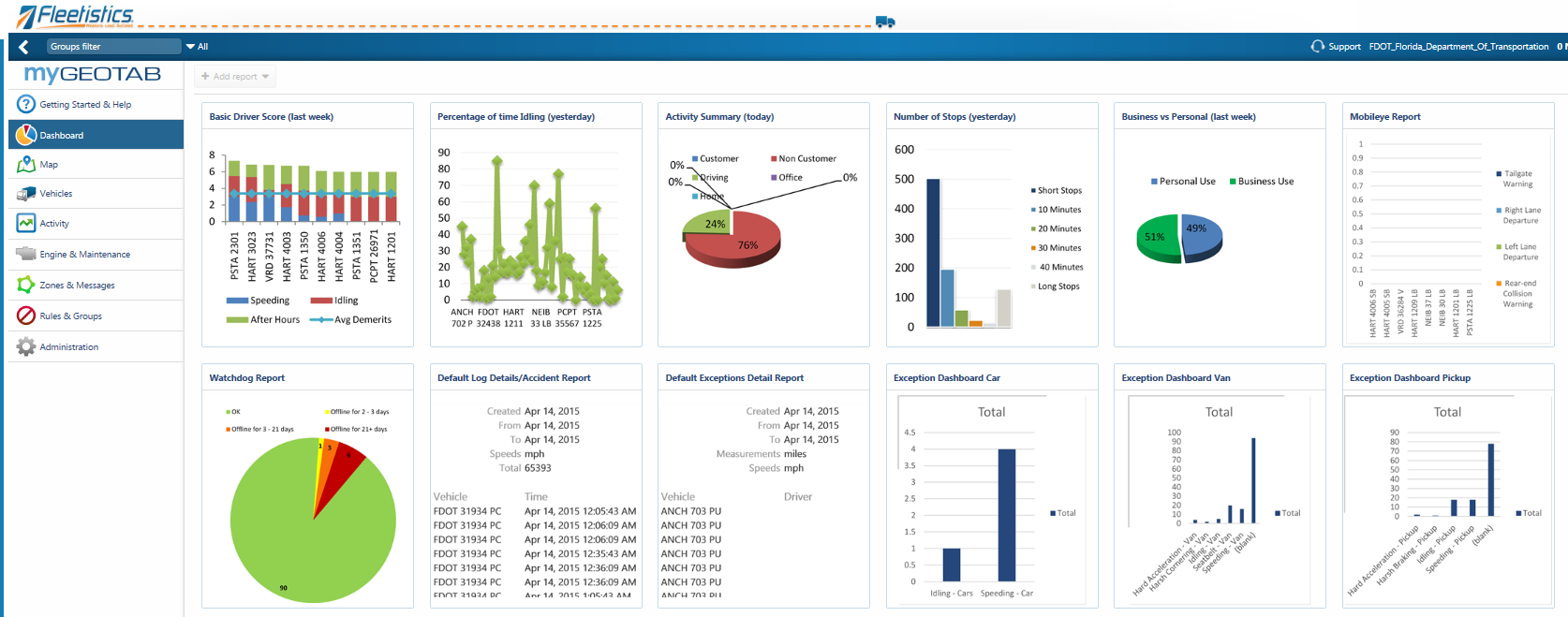 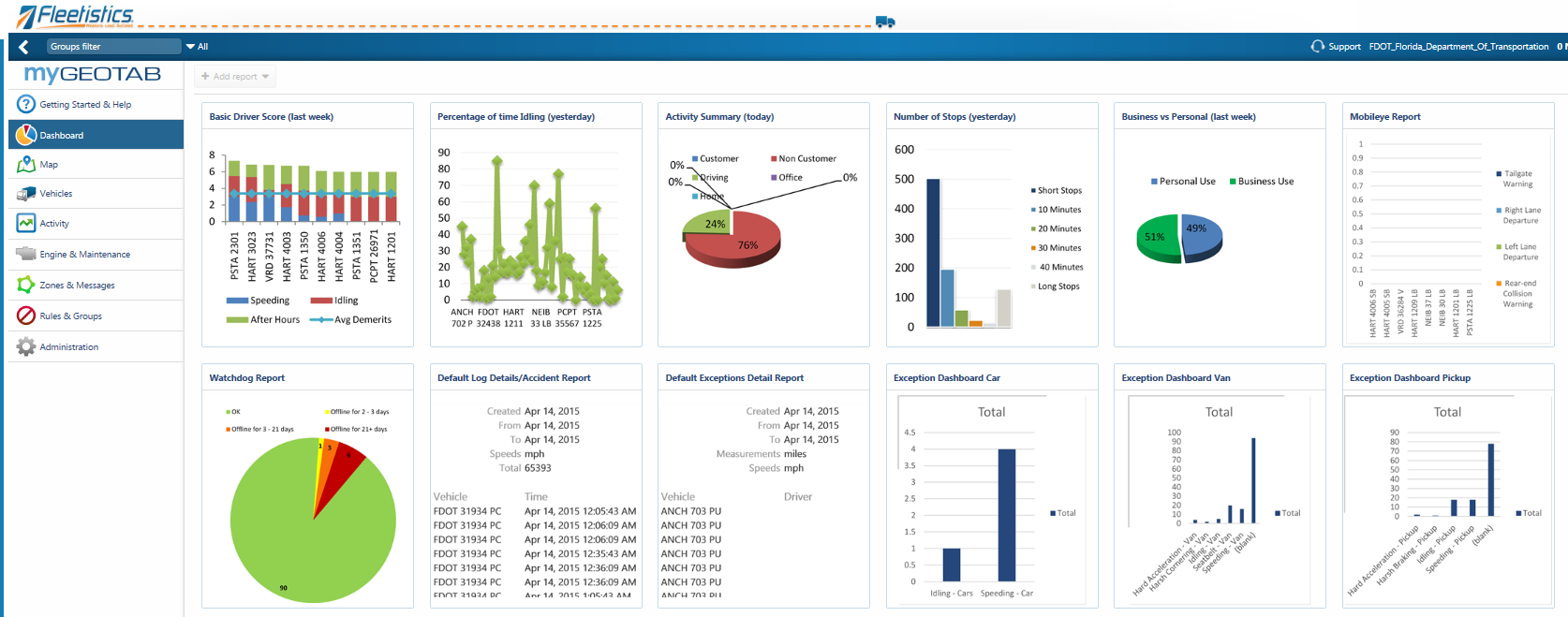 User interface
User interface
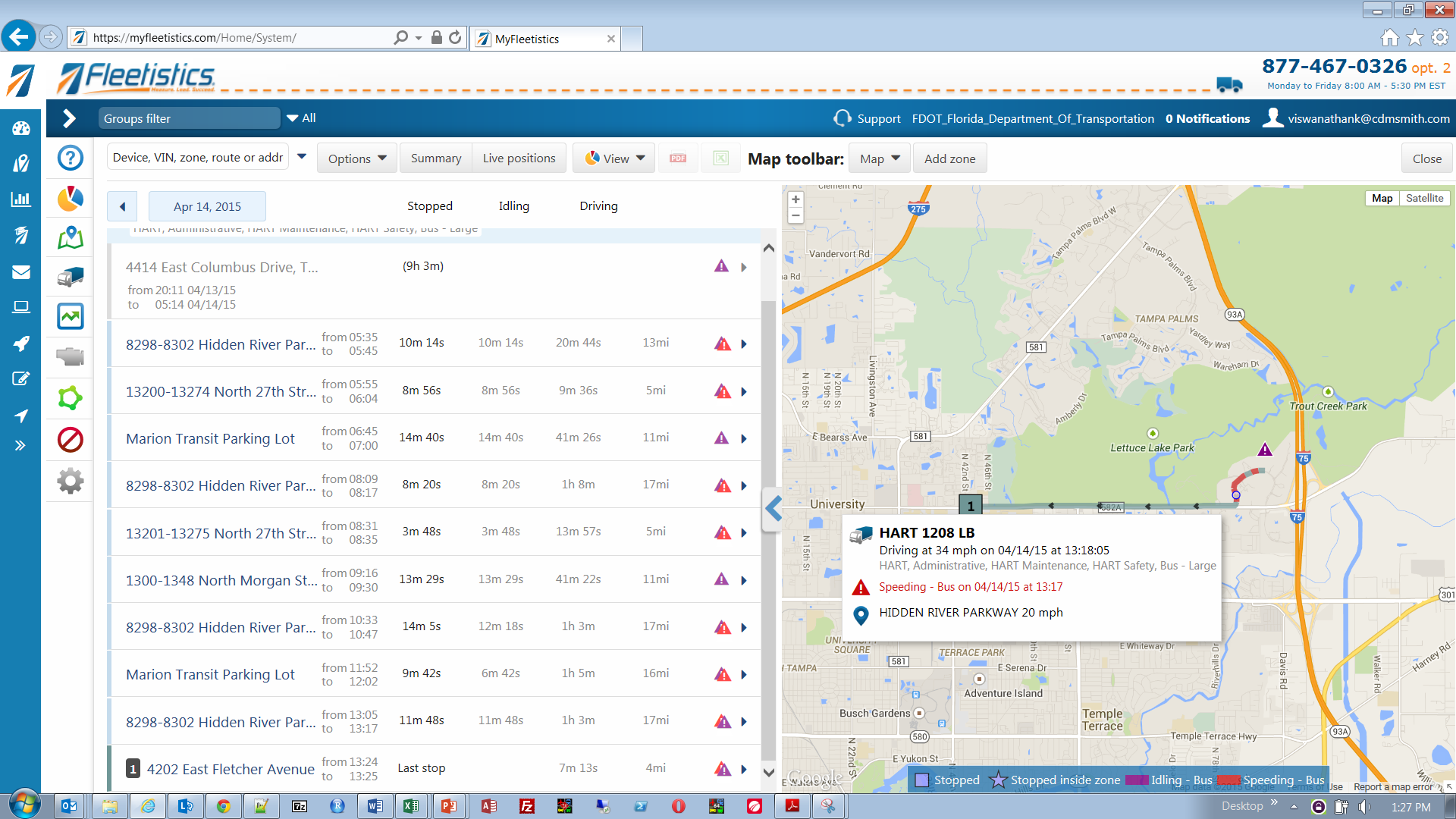 User interface
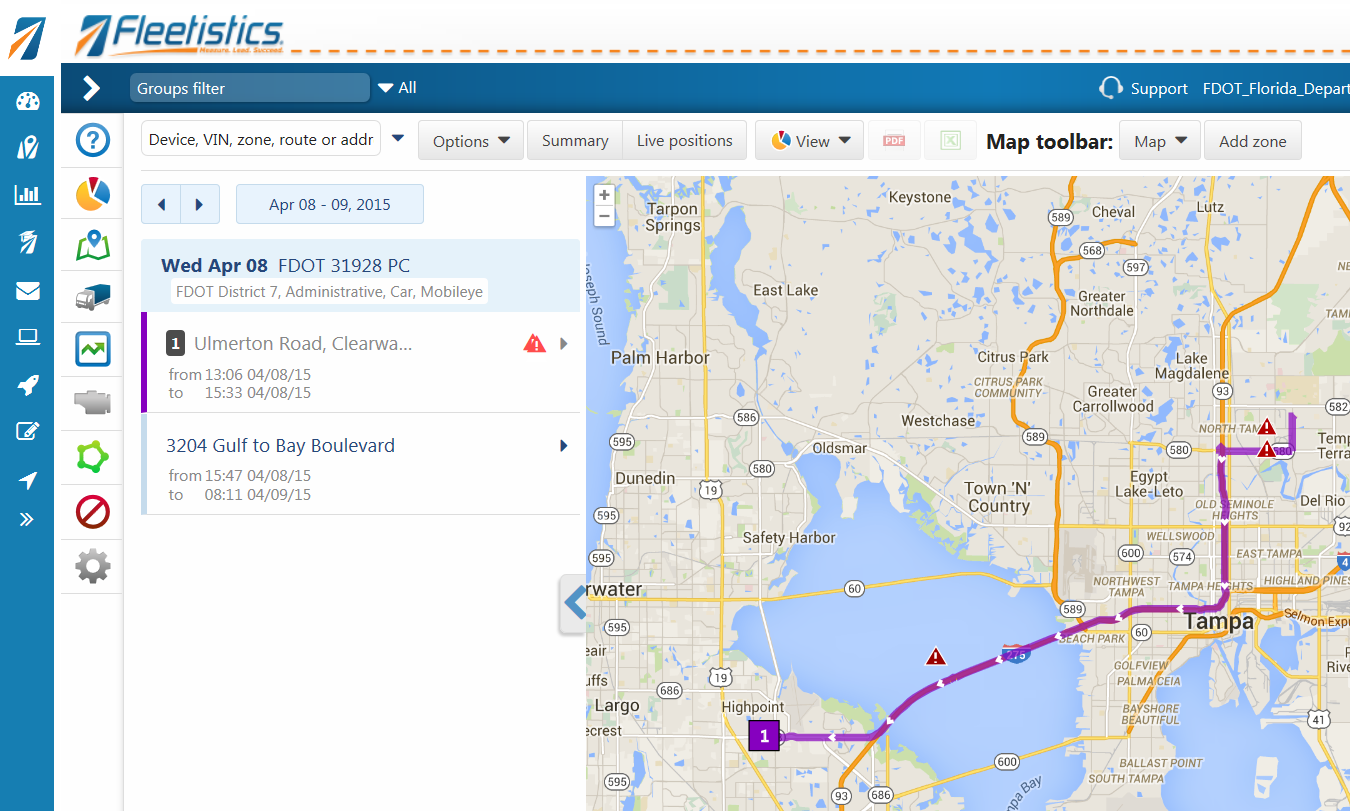 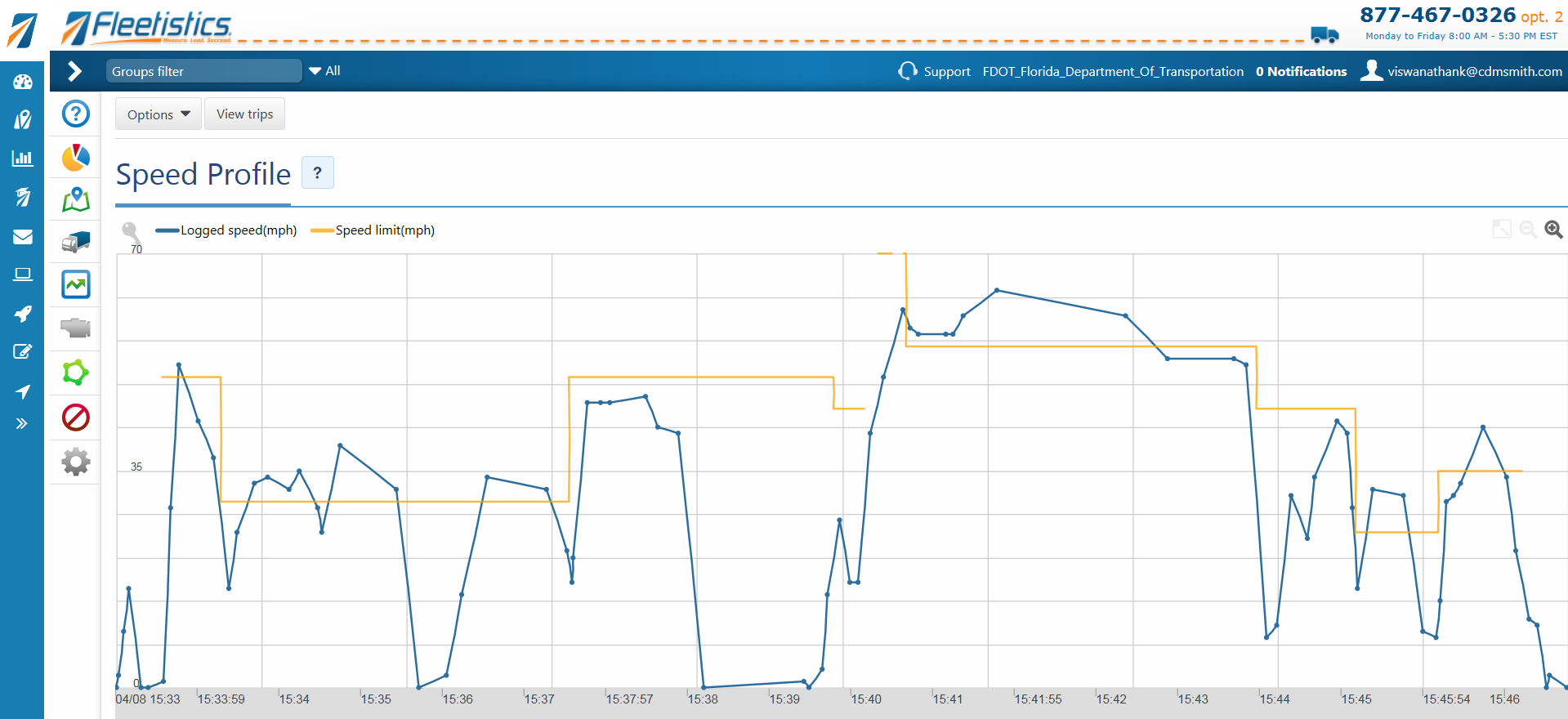 Data processing
Daily stream of data 
Mobileye exceptions
Geotab exceptions
Data arrives with lat/long information, time of day, and vehicle id for each type of Mobileye or Geotab exception
Data converted into R data.table for processing and analysis
ArcGIS used to spatially locate data
ResultsODOMETER READINGS
ResultsMonthly mileage by vehicle
Resultsdistance, speed, trip duration
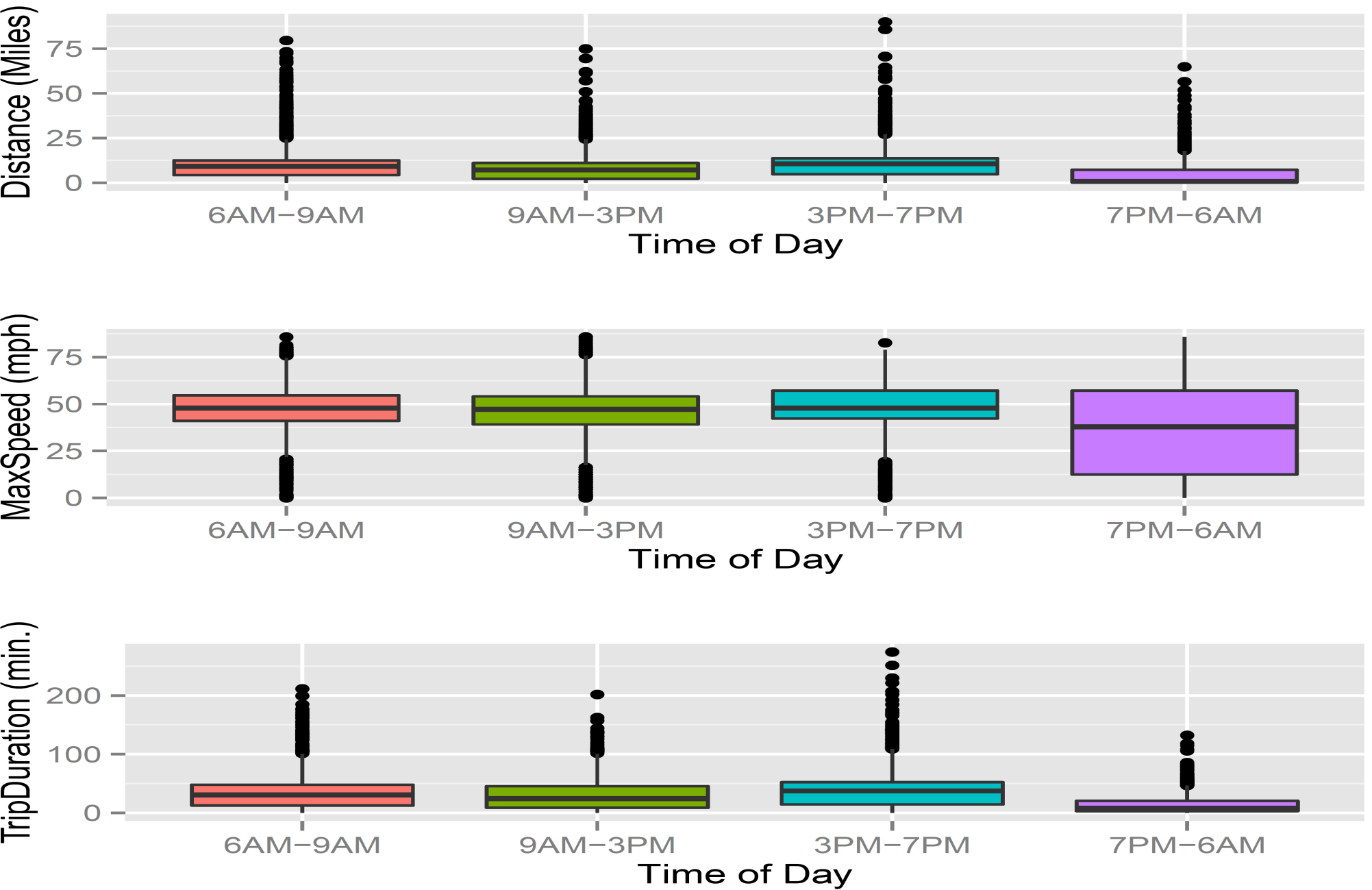 ResultsMobileye exceptions
ResultsMobileye events by vehicle type
ResultsGEOTAB exceptions
ResultsComparisons of vehicles with and without mobileye
Precipitation Effects
0.5 in or more rain measured
ResultsTotal mobileye exceptions densities
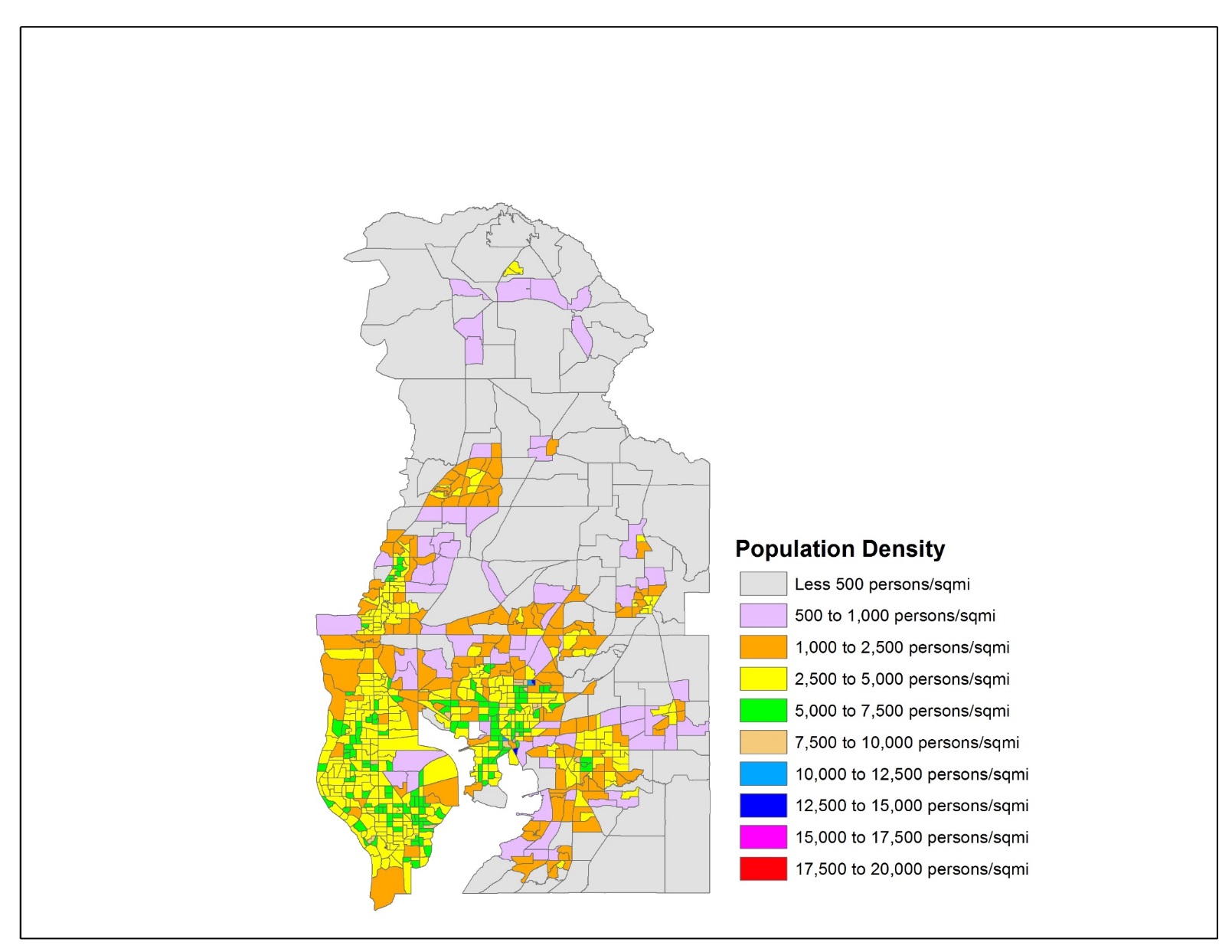 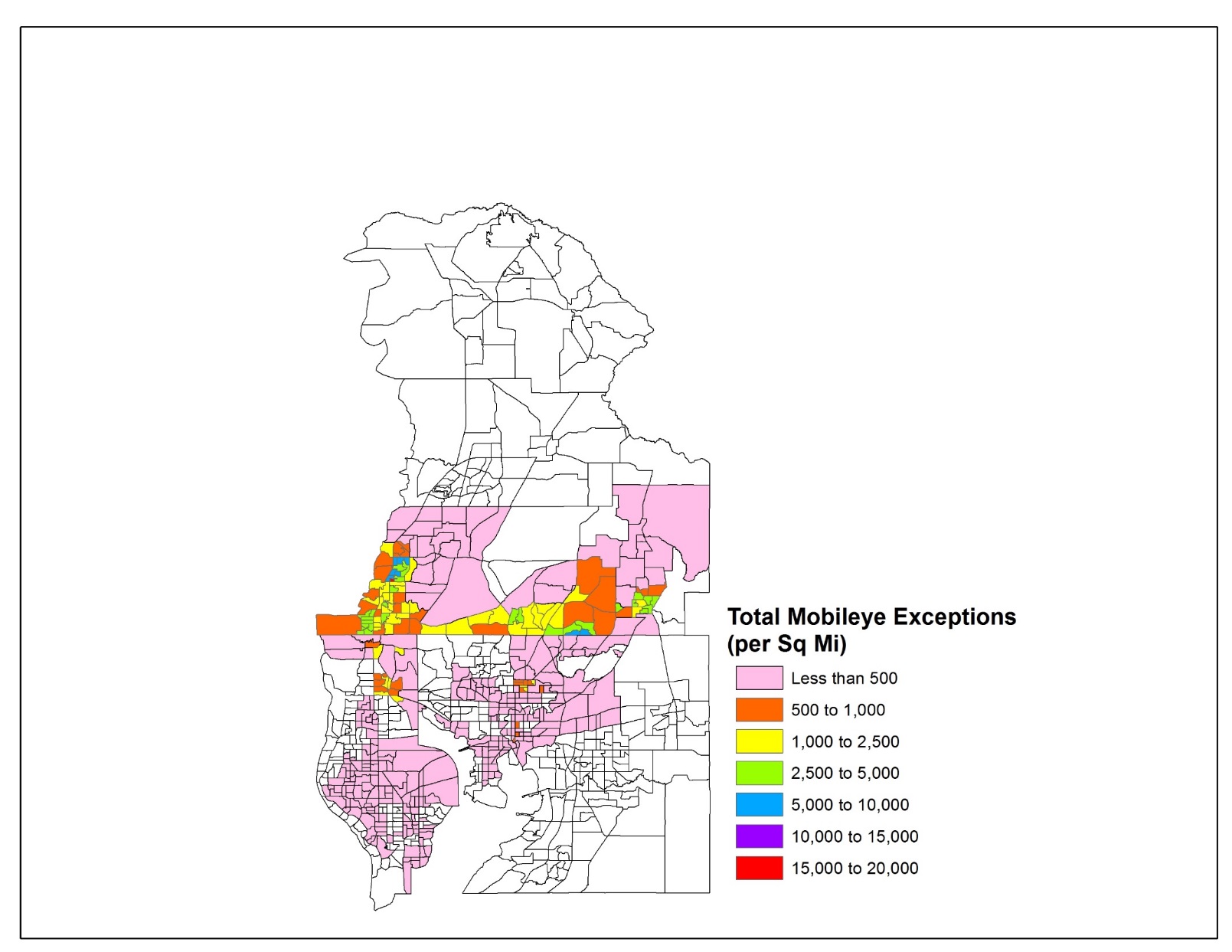 Resultsforward collision exceptions densities
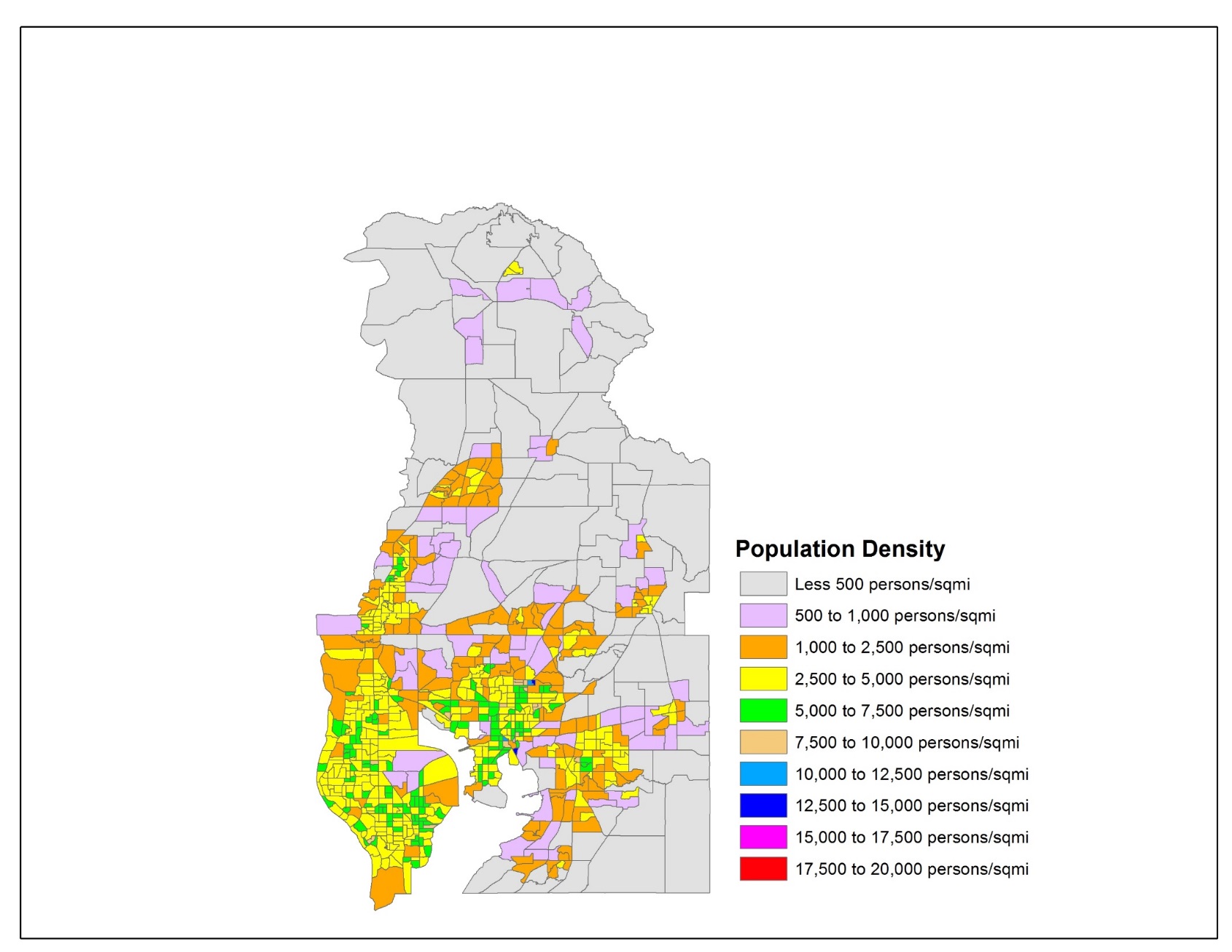 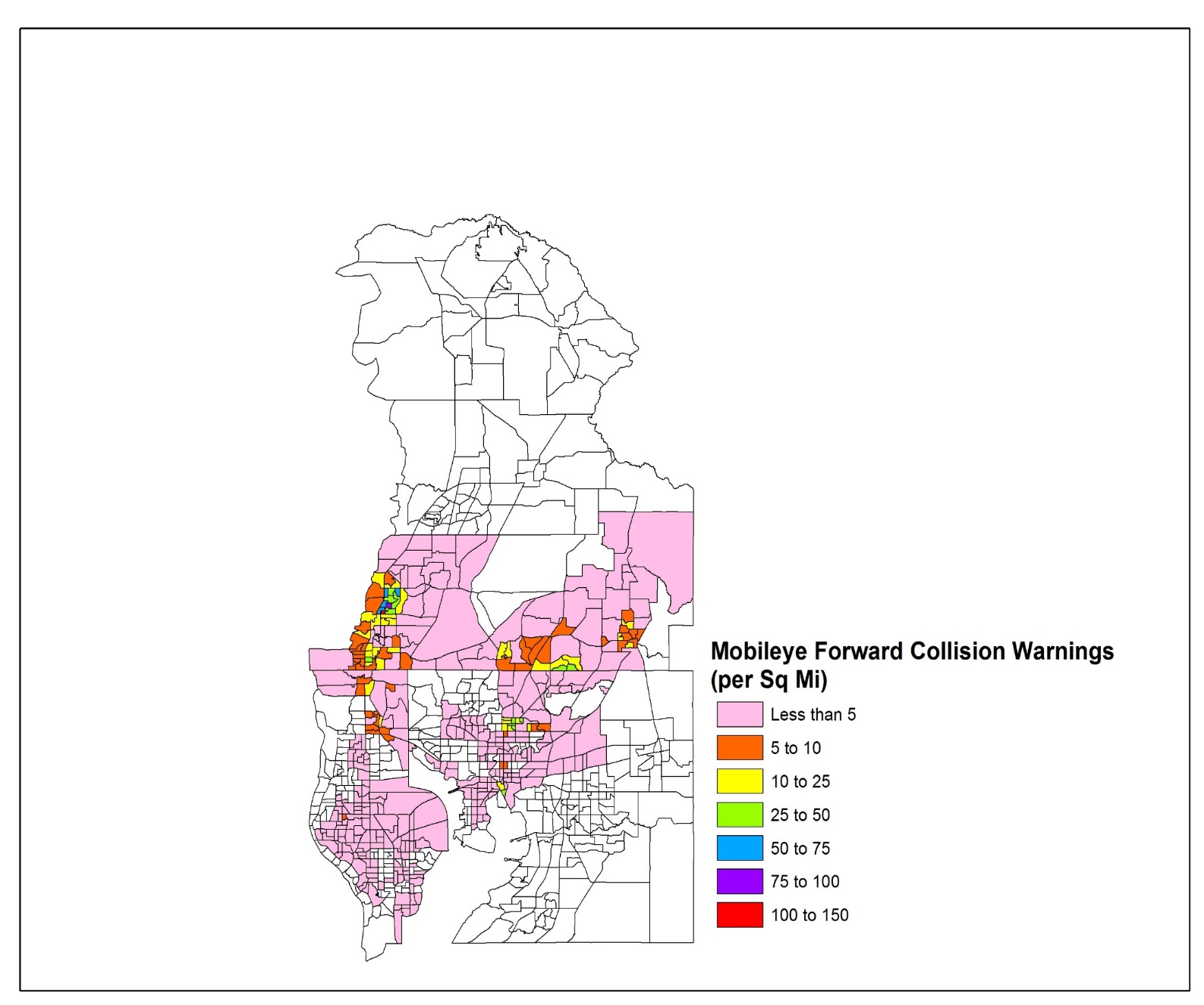 Some performance measures
Driver safety metrics
Lateral Vehicle Control – such as lane positioning
Longitudinal Vehicle Control – such as speed maintenance
Overall roadway safety
Number of collisions averted
No. of accidents
Summary and next steps
Noticeable change in driver behavior by number of incidents
Reduced number of incidents 
However, don’t notice statistically significant changes in the vehicles with and without Mobileye
Critical to know context of operations
Develop performance measures to quantify change due to these devices
CONTACT
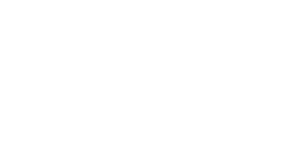 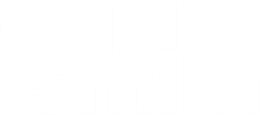 Krishnan Viswanathan
CDM Smith
viswanathank@cdmsmith.com
850-386-9500